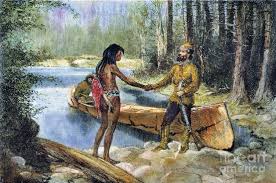 Chapter 2Economies in History
What economic changes occurred when Europeans came to North America?
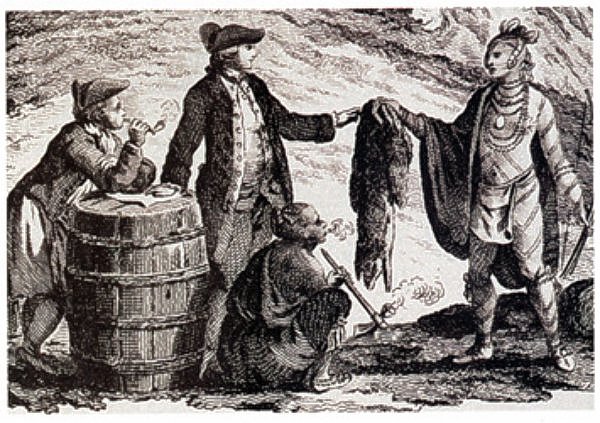 The way of life in the pastSection 1
Terms to know:

Production : 	To create functional goods
			(tools).

Distribution:	How the goods are shared.

Need: 		A good necessary for survival.

Want:		A good that can improve the way
			of life.

Aboriginal: 	The first inhabitants of a region.
Preindustrial economy: a method of producing and distributing goods and services by way of mainly trading and sharing simple tools, made from natural resources.

Industrial economy: a method of producing and distributing goods and services by way of buying and selling more complex tools made in factories.

Post-industrial economy: a method of producing and distributing goods and services by way of virtual means (online) as well as buying and selling complex tools made in factories.
European: The new arrivals to North America. They mainly came from England, Ireland, Scotland or France.
Aboriginals
In Canada there are three separate Aboriginal groups recognized by the government:

1. Inuit: Aboriginals north of the Tree Line
2. First Nations: All other Aboriginal groups throughout 		   Canada
3. Métis: Children of Inuit or First Nations mothers and 	    European father.


Take a look at p. 26 of your text to see a more comprehensive list of First Nations groups.
https://www.youtube.com/watch?v=lh_ZVwsvYl4
Fait la feuille travail « Des Autochtones »
The Europeans
In the 1700s, Europeans developed an industrial economy. This means:

They used simple tools, but these tools were usually processed in factories such as smith shops. 
Ex:
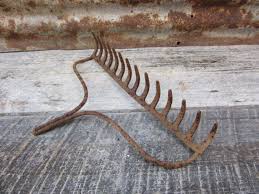 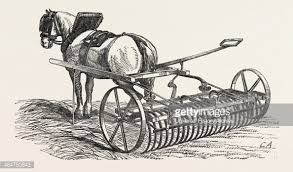 Fait l’étude en cas de «Sous la Loupe: Trois ressources importantes»
Please fill in this table to better understand the industrial economy of the Europeans.
Consequences of contact: Section 2
Terms to know
Contact:		The time when Europeans first came 			to North America.

Colonisation:	After contact, when Europeans 				started moving to North America 			permanently.

Treaty:		An agreement between two or more 			nations.

Mamateek:	The type of shelter of the Beothuk.

Beothuk:		An aboriginal group who lived on 			the island of Newfoundland and 				suffered grave consequences due to 			European colonisation.
But, why did the Europeans leave Europe?
The Europeans came to North America because:

The wanted to promote and spread their religion and way of life.

They were looking for new economic possibilities.

The were looking for natural resources (linked to the economy!).
Treaties
The British colonists convinced the Aboriginals to sign treaties.

Why? Fill in the table to see why the British colonists and the Aboriginals wanted to sign these treaties. 

You will start to see a very disturbing truth…
Reasons to sign the treaties
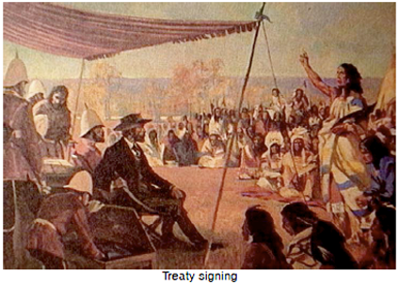 The Consequences of Contact
Aboriginal life changed drastically due to:

1. The Fur Trade.
First Nations hunted animals for pelts, not for their own way of life, so herds started dying out.

Therefore, First Nations had to rely more heavily on European goods since their sources of food were no longer available.
2. European colonization
Forests were destroyed
Land was fenced off
European settlers did not share the coastline
European settlers thought their economic and political system, and religions beliefs were superior to the Aboriginals.
La pire conséquence: Les Béothuks
Les Béothuks étaient un groupe autochtone qui vivaient à l’île de Terre Neuve.
Leur économie et mode de vie a changé assez drastiquement pendant le période de contact, qu’ils n’existaient pas maintenant.

Tournez à p. 39 du texte et fait la feuille du travail.